University of Nottingham         Clinical Skills Centre:
D-Floor, South Block Link Corridor
Queens Medical Centre,
(between Medical School and South Blocks)
D96 
(not part of Clinical Skills)
D1030
ZONE 2C
D1031
ZONE 2B
D1026
D1032
ZONE 2A
D2501
ZONE 4B
D2504
ZONE 4A
D1028
CLINICAL SKILLS STORE & STAFF BASE
ZONE 3A
ZONE 3B
Sim Manikin Store area
Stair / Lift
Bed
Bed
Bed
Bed
Bed
Bed
Bed
Simulation Suite
Simulated Ward Area
Cot
Bed
Cot
Medical School Block
The University of Nottingham
D1044
Teaching WC & Shower
Sim Control
Gas / Vacuum
D1043
D102a
ZONE 3D
Resus store
D1045
Cleaner
Reception D1042
ZONE 3E
ZONE 3C
WC
Female
D1036
WC Male
D1037
Communication Skills Suite
Community Setting / 
Simulated Patient Area
Table
D102b
Couch
Ward Annex
Communication Skills Suite
Couch
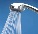 WC D1038
Stairs
South Block
Nottingham University Hospitals
NHS Trust
Print
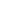 Coffice
 Room D1010
Table
Table
Table
Table
Table
Table
Table
Couch
Consulting
Room D1009
Consulting
Room
Consulting
Room
Communication Skills Suite
Community Setting
Couch
Couch
Couch
Couch
Couch
Couch
D1007
ZONE 1D
D1035
ZONE 1C
D1034
ZONE 1B
D1033
ZONE 1A
Zone 6
Zone 5
Table / Couch elements for layout design
AV display
Sliding wall
Couch
Table
Air + Suction outlet
Couch
Power / data / AV
Curtains
Chair
Medical School / 
South Block
Link Corridor
Nottingham University Hospitals
NHS Trust
South Block
Nottingham University Hospitals
NHS Trust